بسم الله الرحمن الرحیم
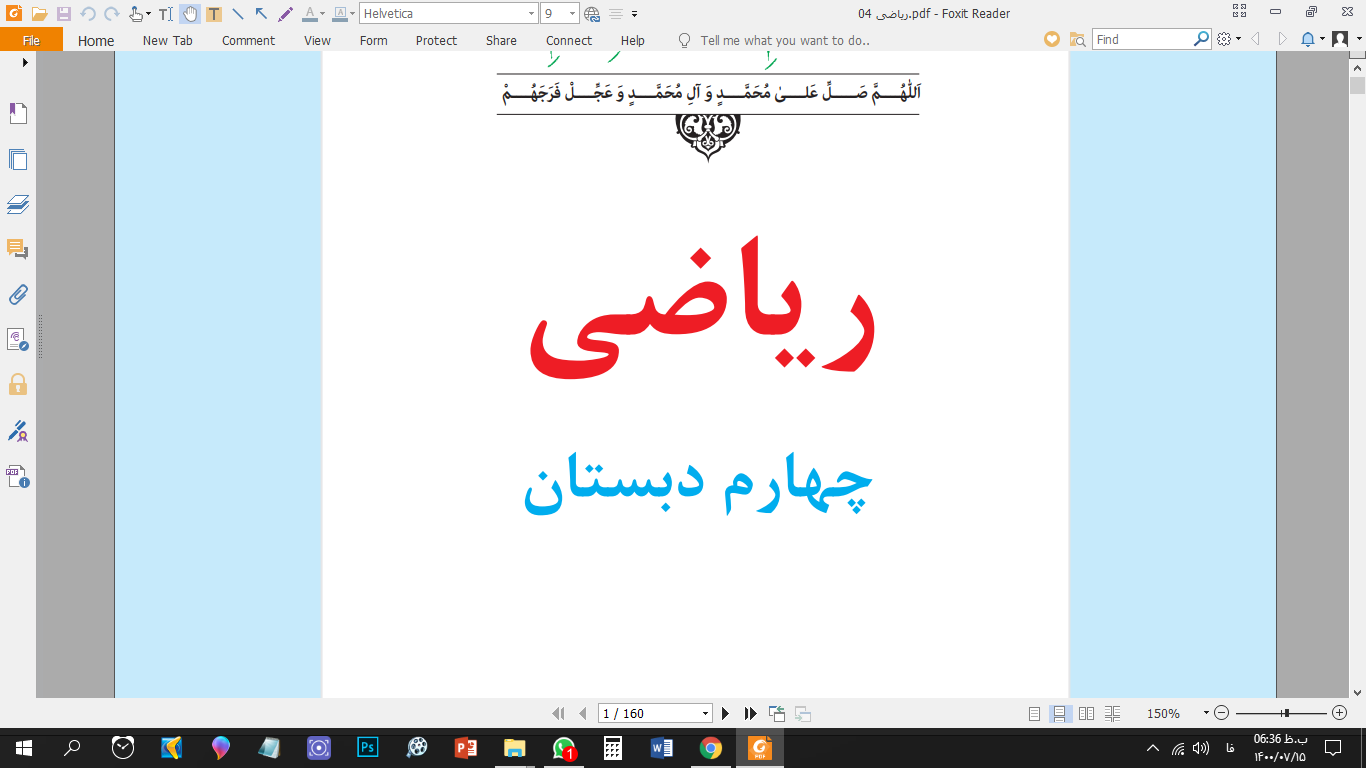 صفحه ی 4
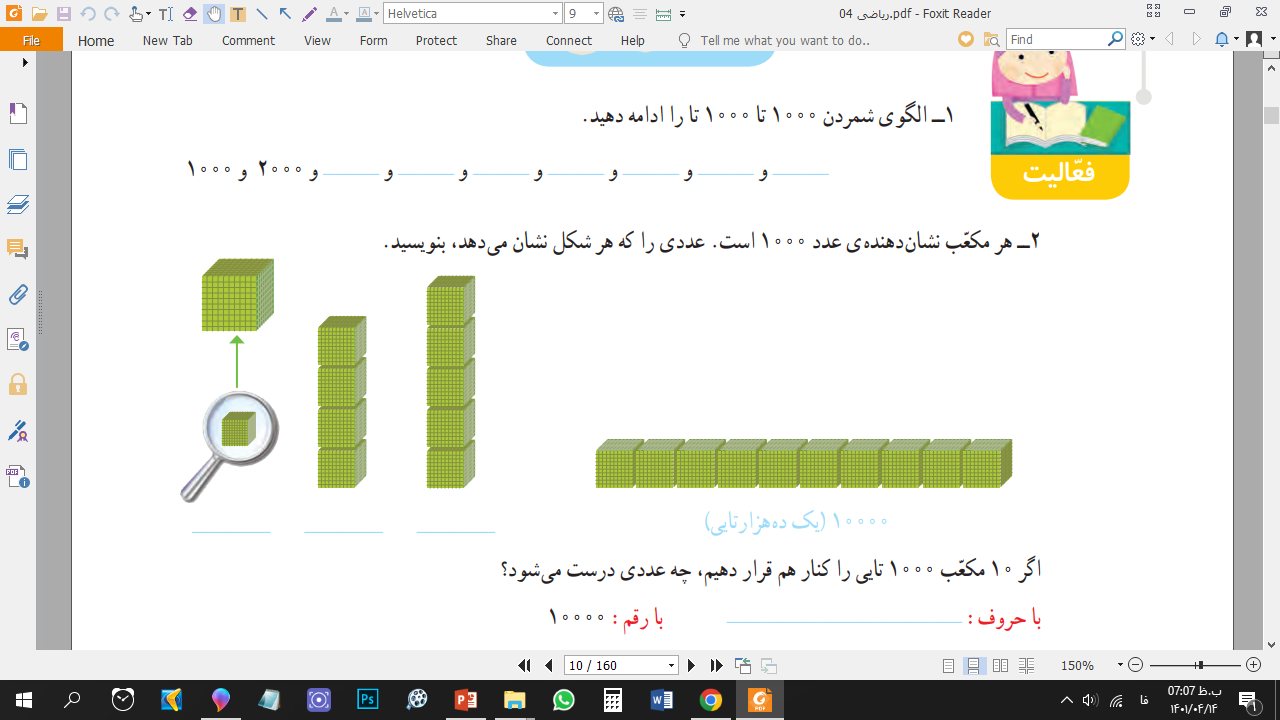 3000=1000+2000
4000
5000
9000
8000
7000
6000
3000
1000
000
10
روش نوشتن ده هزار با رقم:
یک ده هزارتایی
10000
4000
5000
1000
ده هزار
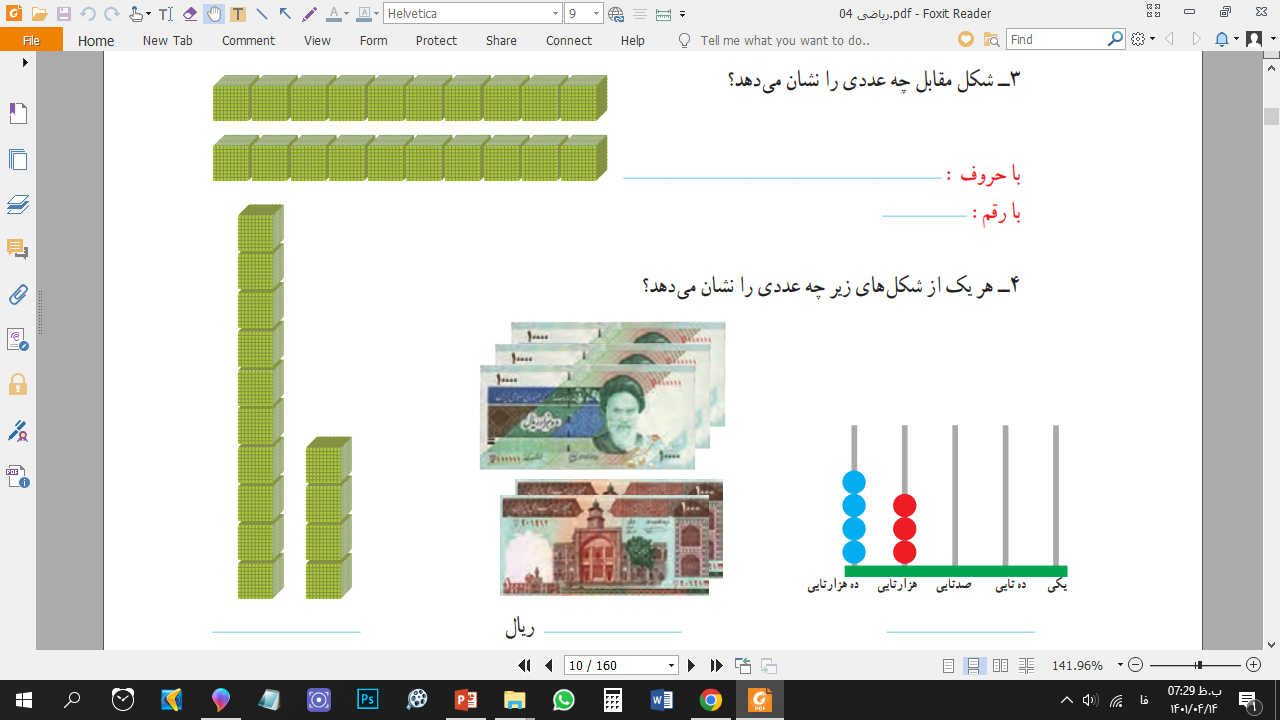 20000=10000+10000
بیست هزار
000
20
10000
30000
40000
4000
3000
2000
43
000
14
32
000
000
موفق باشید
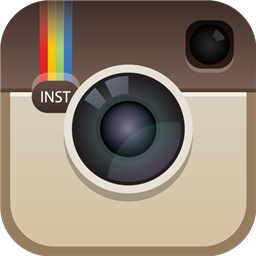 mohsen_najafi1358
اینستاگرام
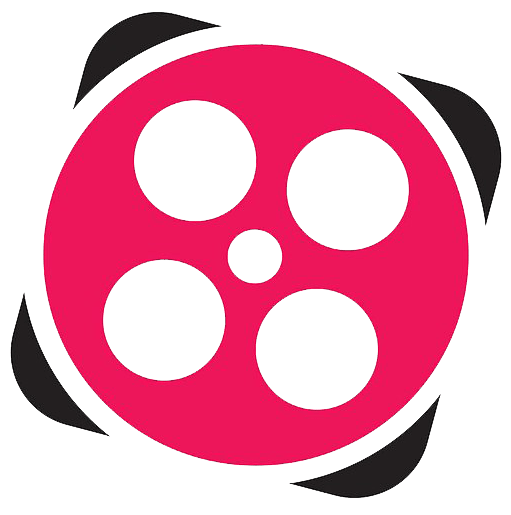 mohsen_najafi78
آپارات
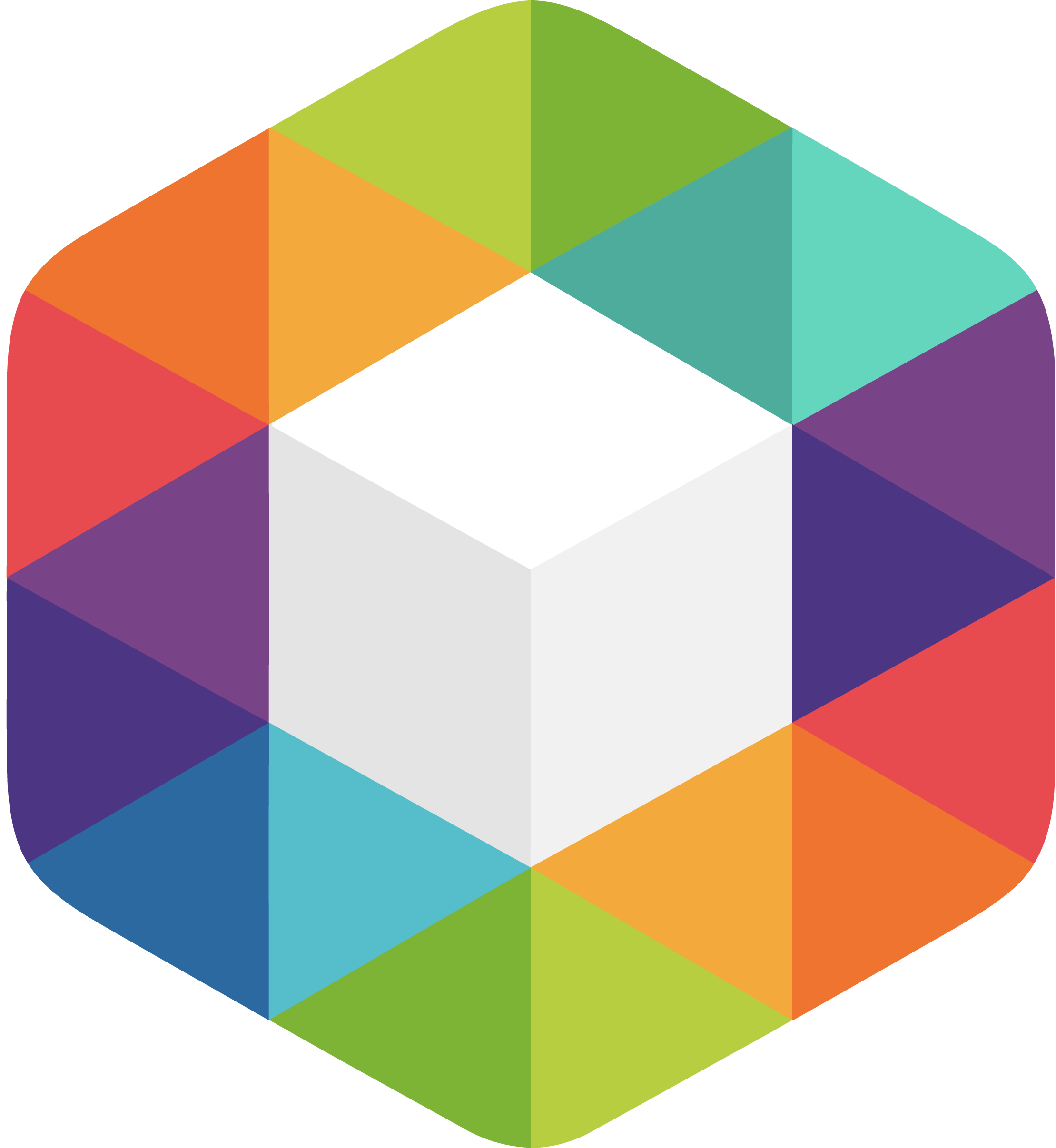 روبیکا
content1_6
تدریس از
محسن نجفی